Changing Epidemiology and Pitfalls in the Management of
Dengue Syndrome
Professor Quazi Tarikul Islam
                                                          FCPS, FRCP(Edin. Glasg.), MACP
Professor of Medicine
Editor in Chief 
National Guideline for Clinical management 
of Dengue Syndrome 2018
New guideline 2018
Pocket guideline 2019
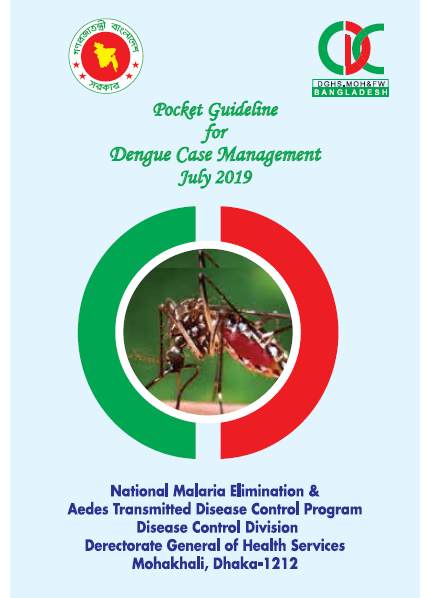 Epidemiology-Dengue Fever
Dengue Dengue : South Asia 2019
Philippines : 3,22,693 cases, 1272 deaths as of 28 October, 2019
Malaysia: 1,02,734 cases, 149 deaths as of 28 October, 2019
India:      11,808 cases, 4 deaths as of 26 September, 2019
Vietnam : 1,24,751 cases, 15 deaths as of 28 October, 2019
Thailand: 44,671 cases, 62 deaths as of 16 July, 2019
Singapore: 12,293  cases as of 28 October, 2019
Sri lanka : 234,078 cases, 47 deaths as of 5 Aug, 2019

Source: WHO
DenguDengue: Bangladesh (1, January to 28, October)  Source : Dengue: Bangladesh (1, January to 1, December 2019)  Source : DGHS
Dengue: Bangladesh (1, January to 1, December, 2019)  Source : DGHS
Watts, N.; Adger, W.N.; Agnolucci, P.; Blackstock, J.; Byass, P.; Cai, W.; Grace, D.; Li, M.; Yu, C.; Yin, Y.; et al. Health and climate change: Policy responses to protect public health. Lancet 2015, 386, 1861–1914
Vector Life-cycle (10-12days)
Egg
Lar)va(2-3days
Pupa(6-8days
Adult-1-2days
Maxillary pulps shorter than probosis
Wings uniformly grayish black -Body and legs are black with distinctive white patches throughout 
Thorax has  marking
The duration of developmental times
Cont.
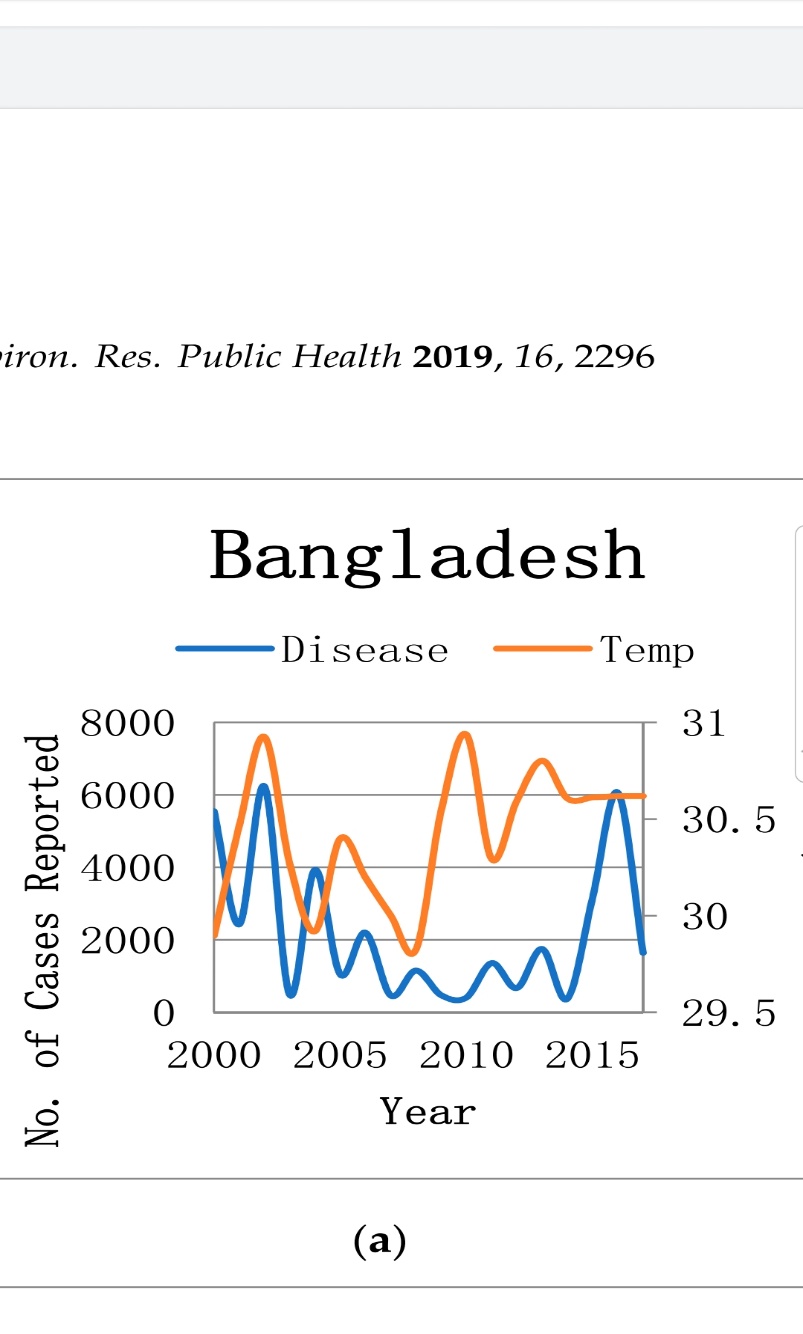 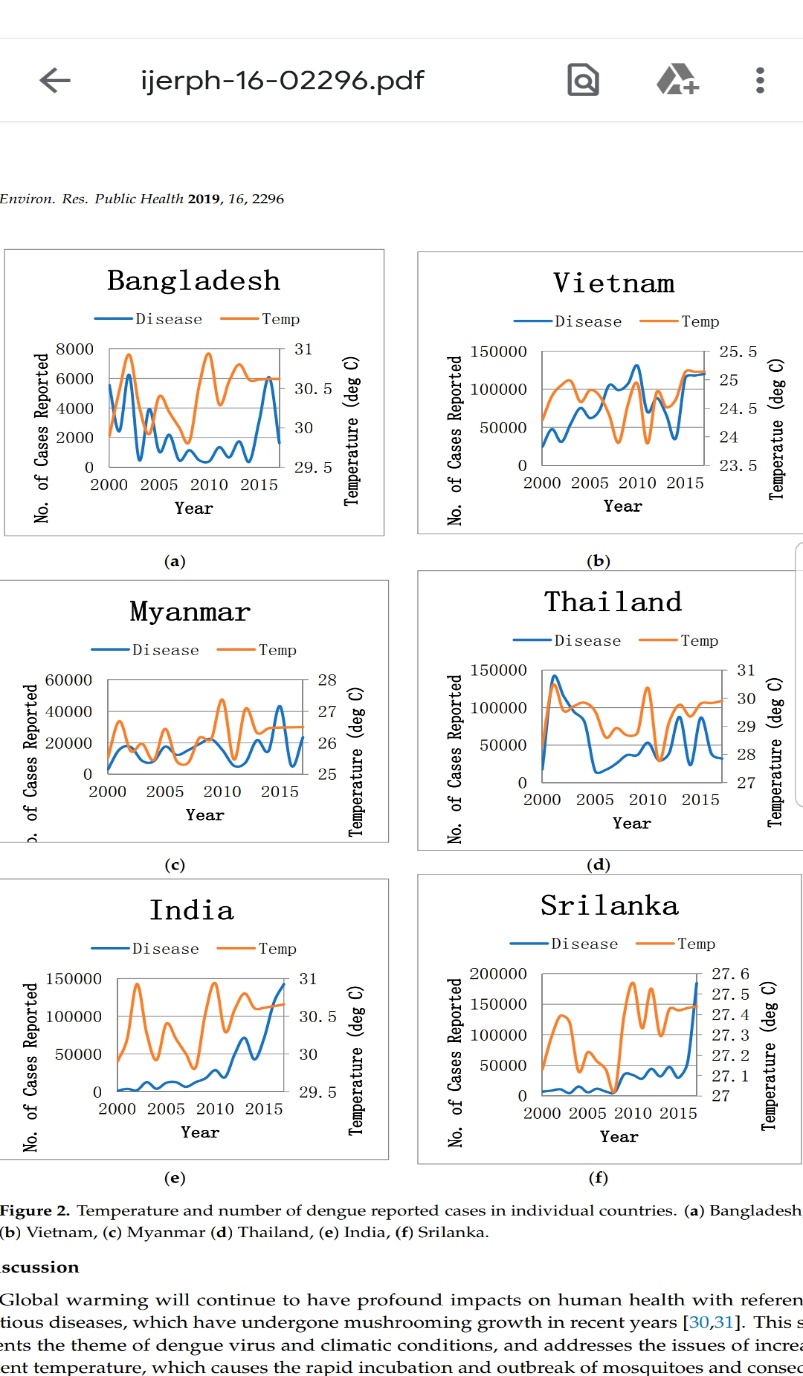 Int. J. Environ. Res. Public Health 2019, 16, 2296
Climate Change
Empirical analysis shows a positive association between climate and socioeconomic conditions in the advent of Dengue borne diseases. We find that climate change, as measured by temperature, is proactively contributing to spread of Dengue


Anwar A, Khan N, Ayub M, Nawaz F, Shah A, Flahault A: Modeling and Predicting Dengue Incidence in Highly Vulnerable Countries using panel data approach; Int. J. Environ.Res. Public Health 2019, 16,2296;doi10.3390/ijerph16132296
Cont.
Higher air temperature facilitates the transmission of dengue by increasing the replication rate of the dengue virus in Aedes aegypti and the blood-feeding behavior of the mosquito vector.
 
A non stationary association between El Niño dynamics and monthly dengue hemorrhagic fever incidence was also shown in the Bangkok area of Thailand from 1986 to 1992 .
Effect of Climate Change
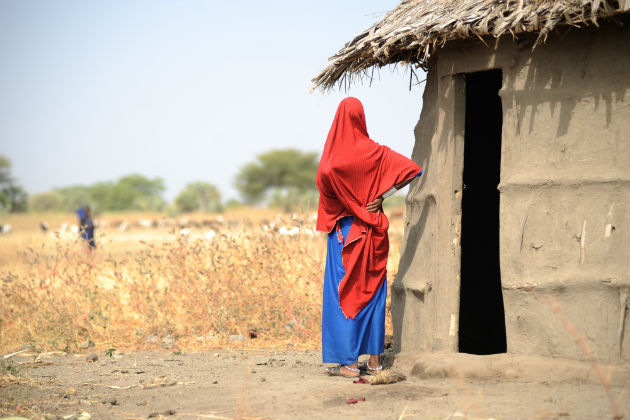 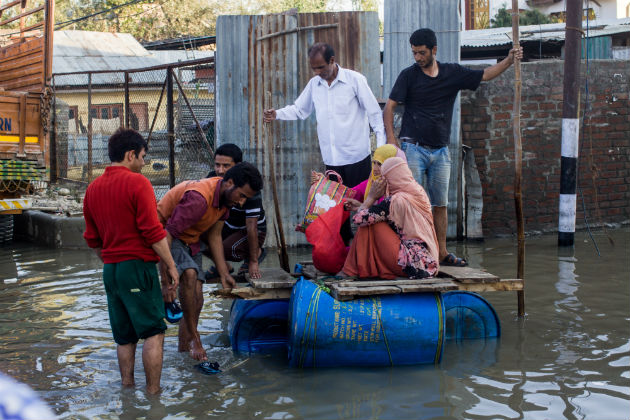 Dengue fever and dengue haemorrhagic fever epidemiological changes
Changing Epidemiology
The epidemiology of DF/DHF is complex and remains poorly understood. It involves 
    host, viral and vector status 
    that are further influenced by 
    demographic, economic, behavioral and 
    varied societal factors.
1.Changes in human host
A. Shift in affected-age group: 
 In South-East Asian countries, Dengue was the disease of children.  DHF/DSS in these areas occurs mostly in children aged 2-15 years. 

However, there is an evidence of increase of dengue incidence in older age groups, and this age shift has been reported in Singapore, Indonesia, Bangladesh and Thailand


Bhatia R, Dash AP, Sunyoto T. Changing epidemiology of dengue in South-East Asia. WHO South-East Asia J Public Health 2013;2:23-7
B. Sex differences:

South-East Asia region suggest higher ratio of males than females in DF/DHF hospitalized cases (India, Bangladesh, Singapore and Malaysia).

A higher rate of mortalities among females than males, suggesting different pathogenesis processes or immune response.
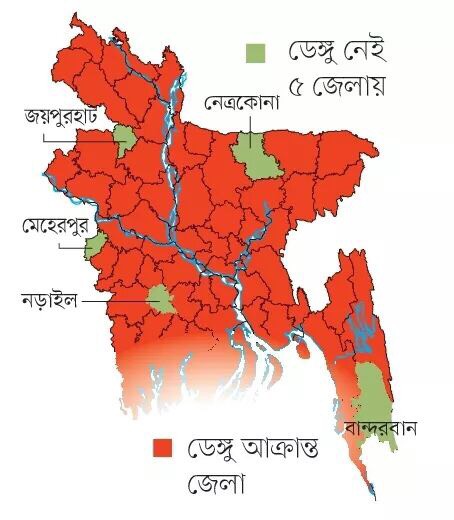 C. Rural expansion:
It is no more a disease of Urban only.
2.Changes in the dengue virus
A. Virulence affecting severity of the disease :
Sequential infections or secondary infections are important to determine the severity of the disease. 
 In Thailand following quantum of DHF risk with different sequences of dengue viruses with 
DENV-1/DENV-2: 500-fold, 
DENV-3/DENV-2: 150-fold 
DENV-4/DENV-2 50-fold risk.
The infection enhancement contributes to the pattern of variable outbreak
Virulence of the circulating virus is hypothesized to play a role in disease severity, and small genotypic changes in dengue viruses could lead to DHF emergence, as reported from a 
    Sri Lankan study.
B. Genotype affecting time interval between sequential infections : 


There seems to be no time limit to sensitization after a primary infection. 

Long-interval secondary infection resulted in decreased neutralizing
antibody from the primary infection, thus accounting for DHF/DSS in adults.
Reported Dengue Cases and Deaths, Bangladesh: 2000 – 2018
Largest dengue outbreak of the decade with high fatality may be due to reemergence of DEN-3 serotype in Dhaka, Bangladesh, necessitating immediate public health attention
T shirin et al , © 2019 The Author(s). Published by Elsevier Ltd, NMNI, 29, 100511
This is an open access article under the CC BY-NC-ND license (http://creativecommons.org/licenses/by-nc-nd/4.0/).
27
3.Changes in the vector bionomics
A. Rural spread: Rural area become more urbanized. 
B. Seasonality and climate variability:  
    Early prolonged interrupted rain is the prime issue.  
    Ae. aegypti is a hygrophilic (humidity-loving) 
C. Socio-cultural and socio-economic factors affecting vector longevity and survival.
   Changing pattern of dengue transmission.
Prediction and Future
Future Epidemics:
Hoping for “a regional, systematic process of disease monitoring and prediction, “we’re much better at predicting climate and weather than we are at predicting diseases. As there is link between El Nino and Dengue, climate data can really help us predict disease better.”
Management pitfalls in Dengue syndrome
Pitfalls
What is Pitfall ?
       A hidden or unexpected/unsuspected danger/difficulty
       Synonym/ Similar:
       Hazard/Danger/Risk/difficulty/issue/problem/drawback
Pitfalls in Dengue
Pitfalls in Dengue can be categorize in following :

Pitfalls  in Clinical Features
Pitfalls in diagnosis
 Pitfalls in management
Pitfalls of uncovered/unknown situations of DF
Dengue Case Group (200 data)
Pitfalls in C/F
Afebrile DF: A few patient of DF entered at plasma leakage even without any evidence of fever. (These patients are usually elderly and present with body aches)
TT become less sensitive: TT become less sensitive to detect covert hemorrhage. Even with very low platelet count it is negative.
Rash: Typical DF rash was almost rare finding in 2019. Rather convalescent rash present during recovery phase. 
Early plasma leakage:  Many patients entered into plasma leakage very early of disease process (before the critical phase).
Pitfalls in C/F
Onset of afebrile day (200)
Pitfalls in C/F
Abdominal distension: Abdominal distension very common finding  with positive shifting dullness even in the 2nd/3rd  day of illness .
Respiratory distress: Very common. If no previous obstructive lung diseases are known check for pleural effusion (exclusively on right side) or Pneumonia
Pattern of C/F 2019
Special findings (200 cases)
Pitfalls in diagnosis:
About NS1
False positive ------- 5% 
False negative---- 5%
So, emphasis on clinical presentation needed.

False negative percentage of DF cases is rising may be due to                      change in virulence of Dengue Virus or diagnostic kits standard.
About NSI
Overall sensitivity of NS1 Ag detection kit varied widely. Sensitivity was highest in patients sampled during the first 3 days after onset of fever, 
In asymptomatic patients, RT-PCR assay has proved to be more sensitive than NS1 antigen detection. 
The NS1 antigen level correlated significantly with viraemia and a low NS1 antigen ratio was associated with more severe disease.
BMC Infectious Diseases volume 6, Article number: 120 (2006)
The examination of paired serum samples is considered the most reliable sero-diagnostic procedure for dengue. 

However, if only one blood sample is available, a single positive ELISA-result carries a high rate of false-positivity and should be confirmed using a second and more specific diagnostic technique.
Doing NS1 test after 5 days and IgM before 7 days is absolutely a wrong information for the doctors.

In the absence of further testing, platelet and white blood cell counts are helpful for the correct interpretation.

Data from 200 cases shows 15% of Dengue patients had NS1 negative
Pitfalls in diagnosis:
Complete Blood Count(CBC) 
Presenting with severe Leucopenia progress to plasma leakage more rapidly and may have a worst clinical course.
 Rapid fall of platelet does not always correlate with positive TT
HCT > 48 needs urgent fluid management 
HCT <30 needs to check internal bleeding
Dengue fever with leukocytosis need to consider pancreatitis/pneumonia/Infective Colitis
Pitfalls in diagnosis:
Dengue serology 

IgG positive during febrile illness patient needs special consideration and attention as this could be secondary infection.
Pitfalls in diagnosis:
Radiology 
USG of W/A : To detect
                          Fluid collection   (Ascites)
                          Splenomegaly
                          Hepatomegaly 
                          Thickened gallbladder
CXR P/A view: Fluid accumulation (Pleural effusion)
                          Pneumonitis
Pitfalls in diagnosis:
Other Tests
Blood C/S – If Fever persist more than 5 days
Lipase – If abdominal pain persists to exclude acute pancreatitis
Stool R/E – If loose motion persists more than 4/5 days.
S. Creatinine and electrolyte – If feature of AKI presents or profound loose motion and vomiting.
Management Pitfalls
Group A& B usually do not develop acute situations.

Group B with warning signs and group C demand special attention for management.

Usually Group C patients need special attention and frequent monitoring with taking decision about special fluid management.
Patients  Group  C:
Severe  plasma  leakage  leading  to  dengue  shock  and/or  fluid accumulation with respiratory  distress.

Severe  organ impairment (hepatic  damage, renal impairment) Myocarditis, cardiomyopathy, encephalopathy or encephalitis.

Severe metabolic  abnormalities (metabolic  acidosis, severe Hypocalcaemia etc.).
Decompensated Shock
Characterized by DSS  +  profound hypotension
Preferably this group of patient need to manage in ICU setting
If ICU setting is not available at this moment management should be at the spot with out referral to any other hospital because one second counts.
Fluid overload
All hypotonic solutions should be stopped.
Switch from crystalloid to colloid solutions as bolus fluids.
 If the patient is in shock, together with fluid overload 10 ml/kg/h of colloid  (dextran/plasmasol) should be given.
Intravenous Frusemide should be administered if the patient has stable vital signs.
Fluid in Dengue management
Fluid
Inappropriate fluid infusion can lead to

  1. Over hydration( volume overload) -Pulmonary edema- Death
  2. Under hydration – Prolonged shock – Organ failure -- Death
Attention
Excessive fluids during the recovery phase may cause hypervolemia, pulmonary edema, or heart failure.
An extremely important point is that a drop in the hematocrit level at this stage should not be taken as a sign of internal hemorrhage. 
A strong pulse and blood pressure with a wide pulse pressure and diuresis indicate good vital signs.
When  rapid correction by fluid is needed : 
     Impending Shock / Shock 
     High HCT 
     Narrow pulse pressure (<20)

If SBP < 100 mm Hg ---  400ml – 500ml  Crystalloid running 
If BP not raised give 2nd bolus dose of crystalloid ,then colloid
Target: BP : SBP >110  and Check interval of urine output.
About Colloids
Dextran / Plasmasol (easily available safe to use)
Hemaceel  
Plasma  Blood & Blood Components 
Human Albumin
Clinical Judgment and monitoring
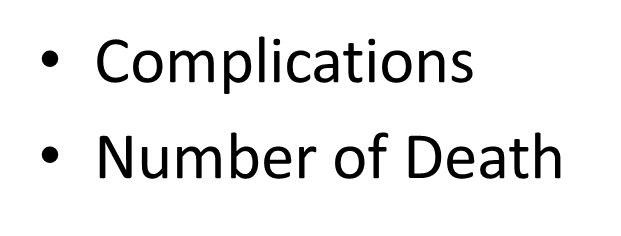 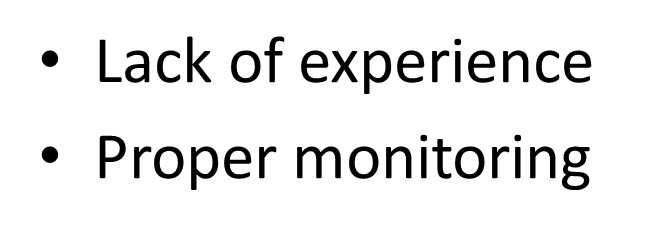 Justified Use of Colloid and how ?
Signs of volume overload but gross hypotension is present:
  Persistent High HCT, despite adequate crystalloid infusion.
Always give in a bolus dose :
             10 ml/Kg/hr for children at a time 
              500ml/ hr for adult at a time
   HCT before and after should be checked
Platelet transfusion in Dengue Fever
Platelet concentrate transfusion is not required even in patient having count less than 5000/mm3
Apheretic platelet transfusion is better than multiple concentrate (PRP)
Prophylactic platelet transfusion is contraindicated and can lowers further platelet count
Blood transfusion
Injudicious blood transfusion causes pulmonary edema which may be life threatening. Except in-
    Excessive  visible bleeding 
    Rapid fall  of HCT ( concealed bleeding)
Excessive Menstrual Bleeding
Dengue Fever may cause early date menstruation / prolongation of usual menstrual period. Sometimes difficult to manage
better outcome with short term hormonal therapy
Judicious use of whole blood / platelet if needed
Pitfalls of uncovered/unseen situations of DF
DF with co-infection 
HLH
Dengue with Co-infection
Needs  more documentation. Needs to find correlation – 
       1. Enteric Fever  :
Fever persisting more than 7 days with Splenomegaly clinically/ Sono graphically should be considered Enteric Fever. Blood C/S is recommended if fever lasting more than 5 days .
       2. Pneumonia:
Fever with respiratory findings (Cough, crackles ,effusion, bronchial breath sound etc) need to evaluate for pneumonia. 
      3. Infective diarrhea: Loose motions is very common presentation in Dengue. Loose motion with blood needs to consider about infective diarrhea. Stool R/E and C/S advised.
About HLH
Haemophagocytic lymphohistiocytosis (HLH) is rare but potentially fatal severe immune activation syndrome caused by proliferation of activated lymphocytes and macrophage which leads huge cytokine release syndrome.
HLH (Diagnostic Criteria)
Five of the following eight findings:
Fever ≥38.5°C
Splenomegaly
Bicytopenia
Hypertriglyceridemia  and/or hypofibrinogenemia 
Hemophagocytosis in bone marrow, spleen, lymph node, or liver
Low or absent NK cell activity.
Ferritin >500 ng/mL.
Elevated soluble CD25.
Prognosis Prediction
Thank You